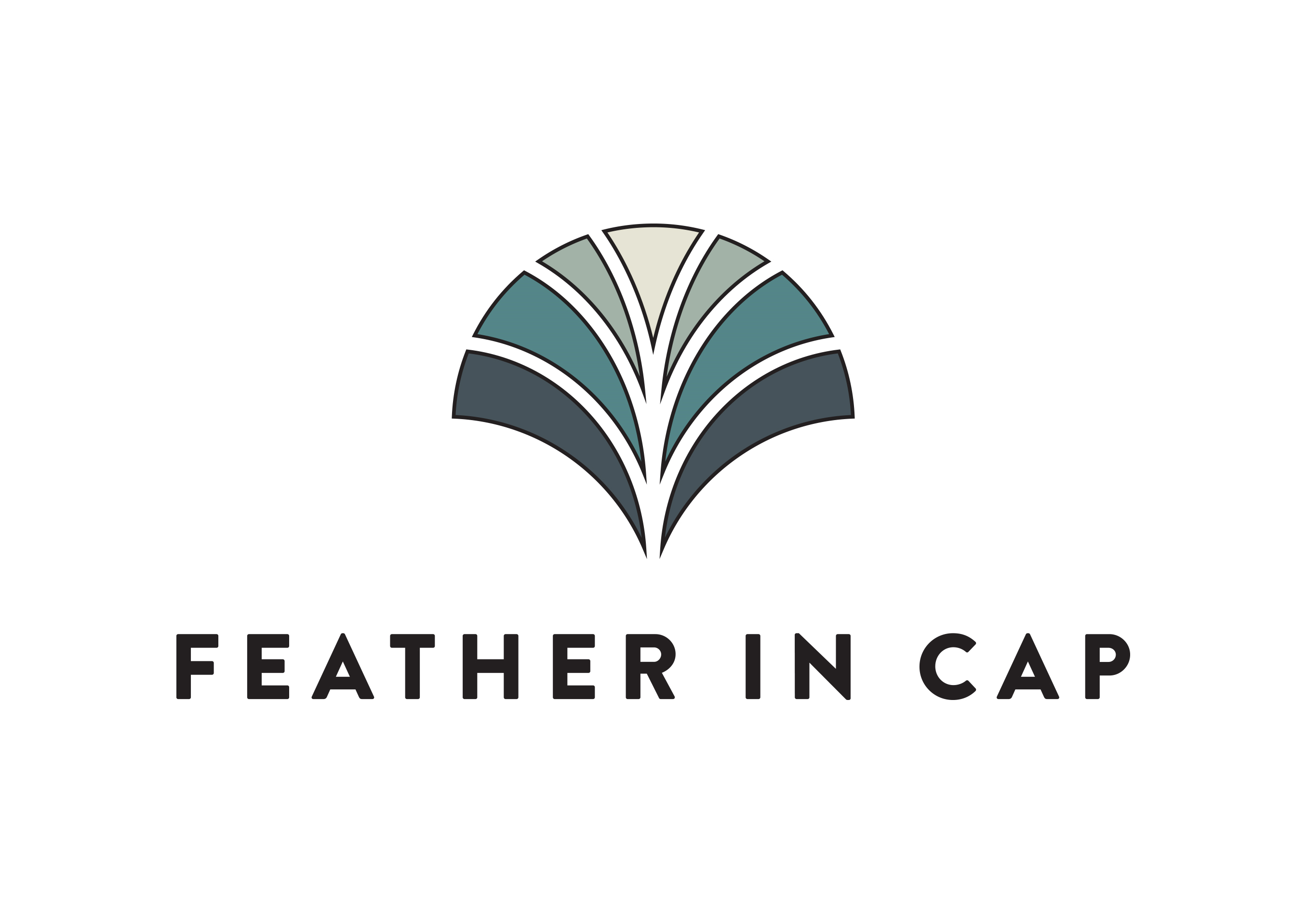 In the days of the musketeers a feather was added to the cap to symbolise an enemy slain or a great victory in battle.  These days the phrase has a far more peaceful interpretation and stands for an achievement worthy of recognition.This range is indeed a feather in our cap.  We challenged ourselves to create a series of wines in the classic styles of South Australia, yet tailored to everyday enjoyment.  Hand-selected from premium vineyards around Adelaide’s Fleurieu Peninsula and Adelaide Hills, we have striven to create wines with great elegance, structure and style that deliver simply great drinkability.
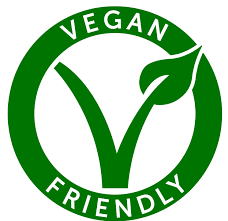 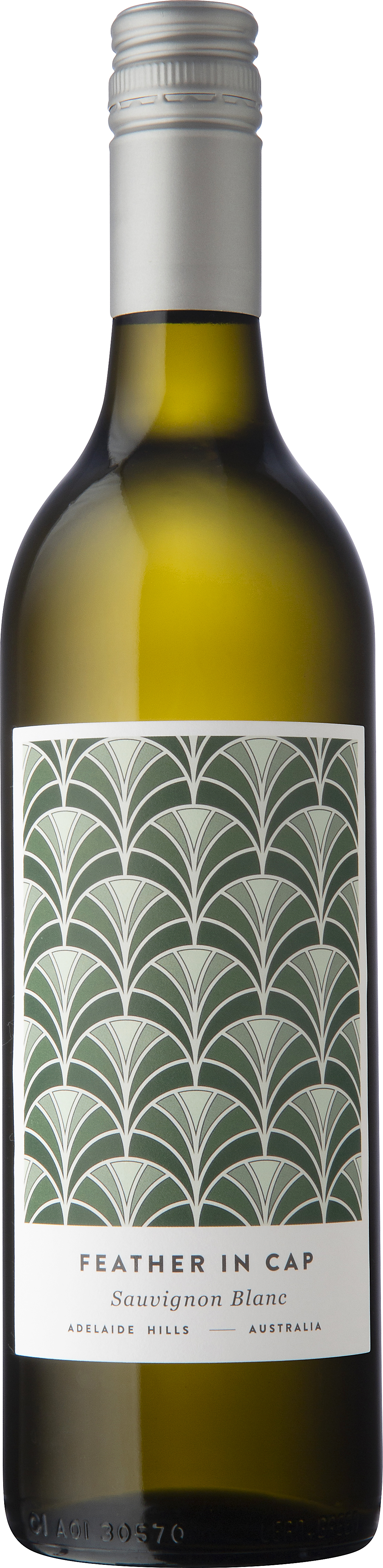 SAUVIGNON BLANC 2018

Tasting Note
This elegant Sauvignon Blanc hails from a single vineyard site in the beautiful Adelaide Hills. It is powerfully fragrant, with citrus and crisp tropical fruit aromas, underpinned with delicate grassy and herbaceous notes. Enjoy well chilled with or without food, but ideally with sunshine!

Winemaking
Good Sauvignon Blanc does not need extensive winemaking – the simpler, the better.  If the fruit is good enough, we believe the wine will stand on the basis of its intensity and the purity of our natural cool-climate acidity.  No barrels, no skin-contact, no winemaking embellishment, just the clean flavours of lovely crisp fruit.

Vintage
Despite early frosts reducing yields, a mild summer provided an extended growing season – ensuring steady ripening and delivering bright fruit flavours and enhanced aromatics.